Children in the Philippines like to eat at McDonalds
At McDonalds, they might order rice or spaghetti
There are two seasons in the Philippines each year.
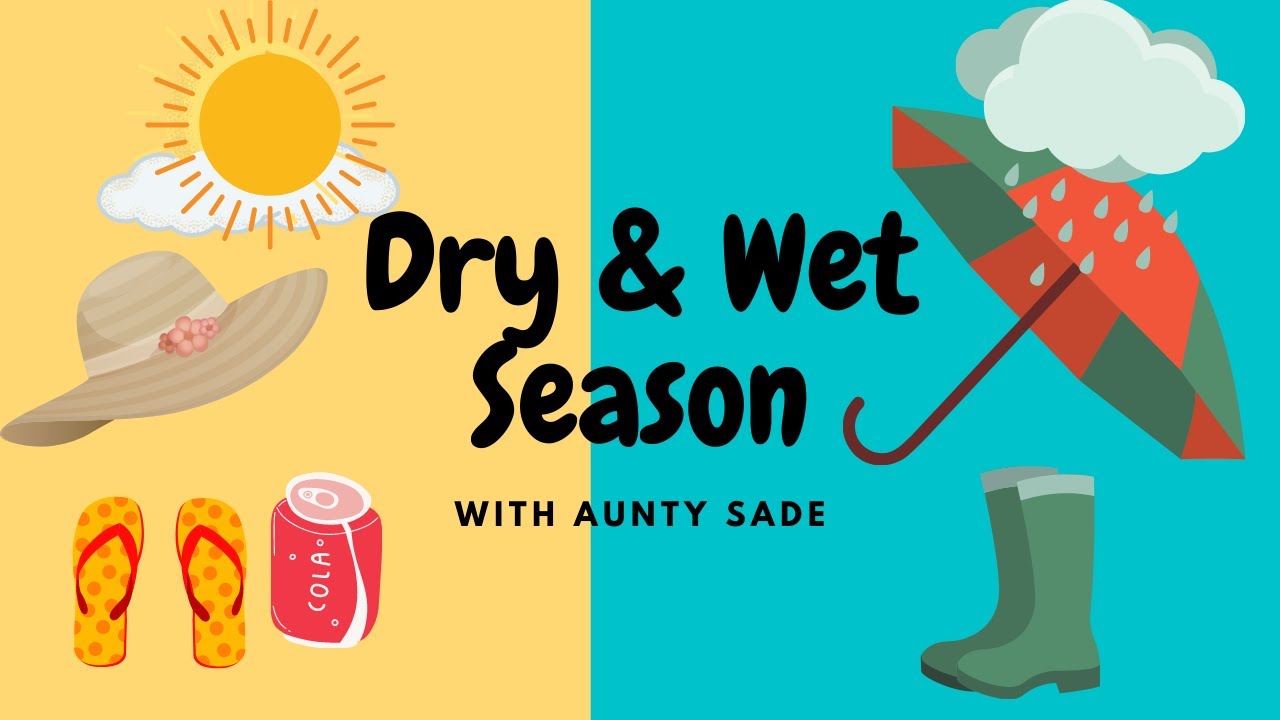 Almost all children in the Philippines speak two or more languages
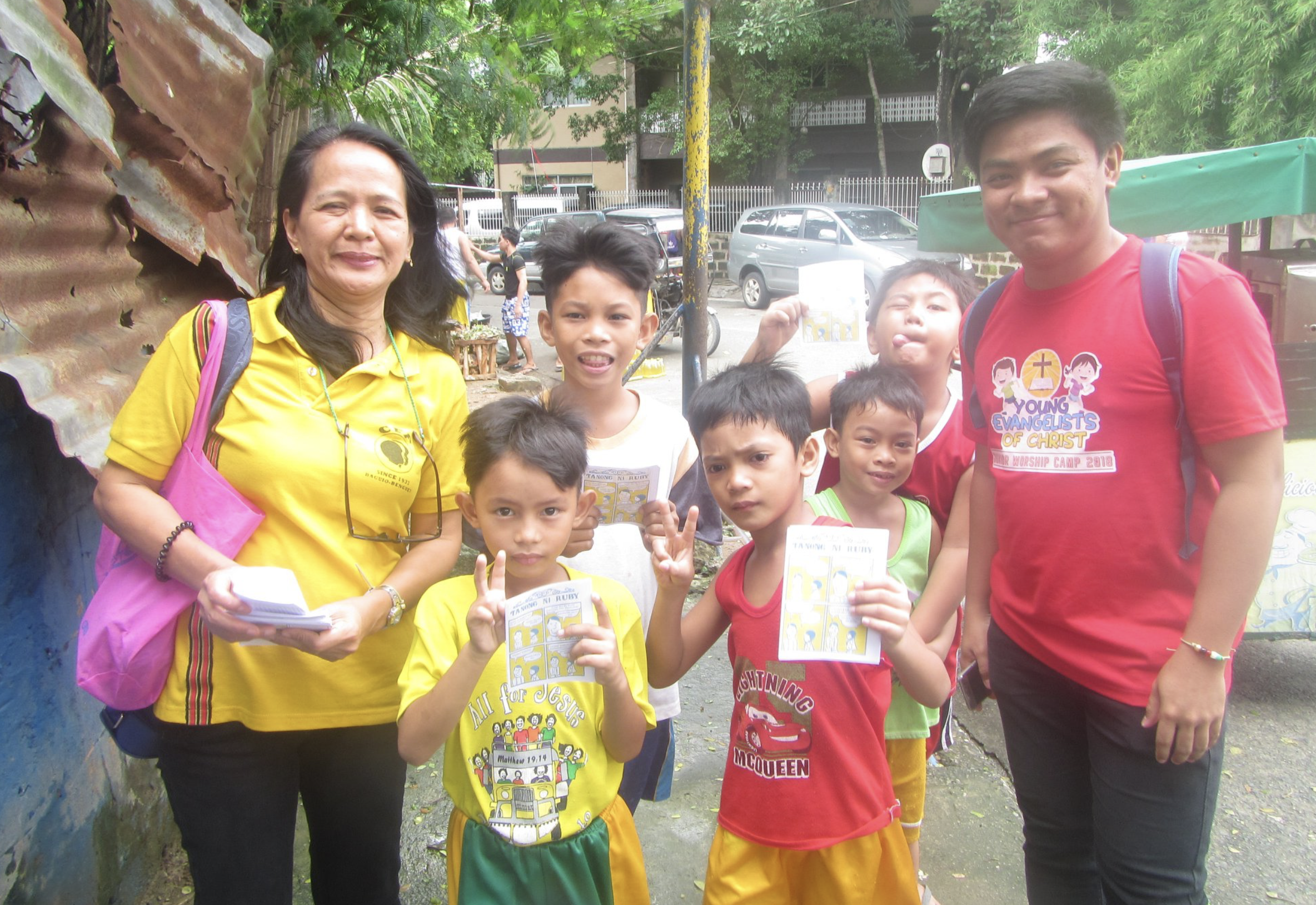 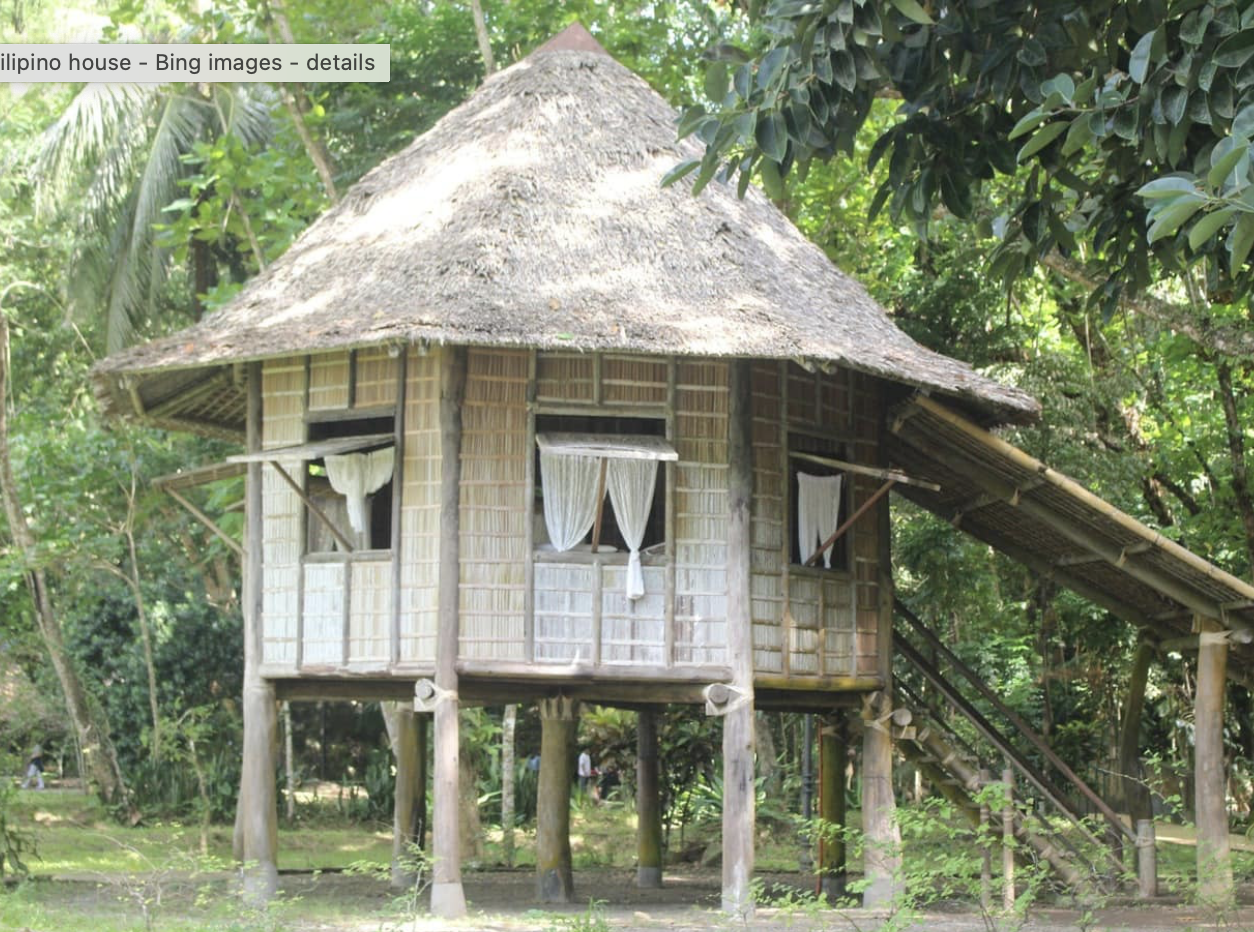 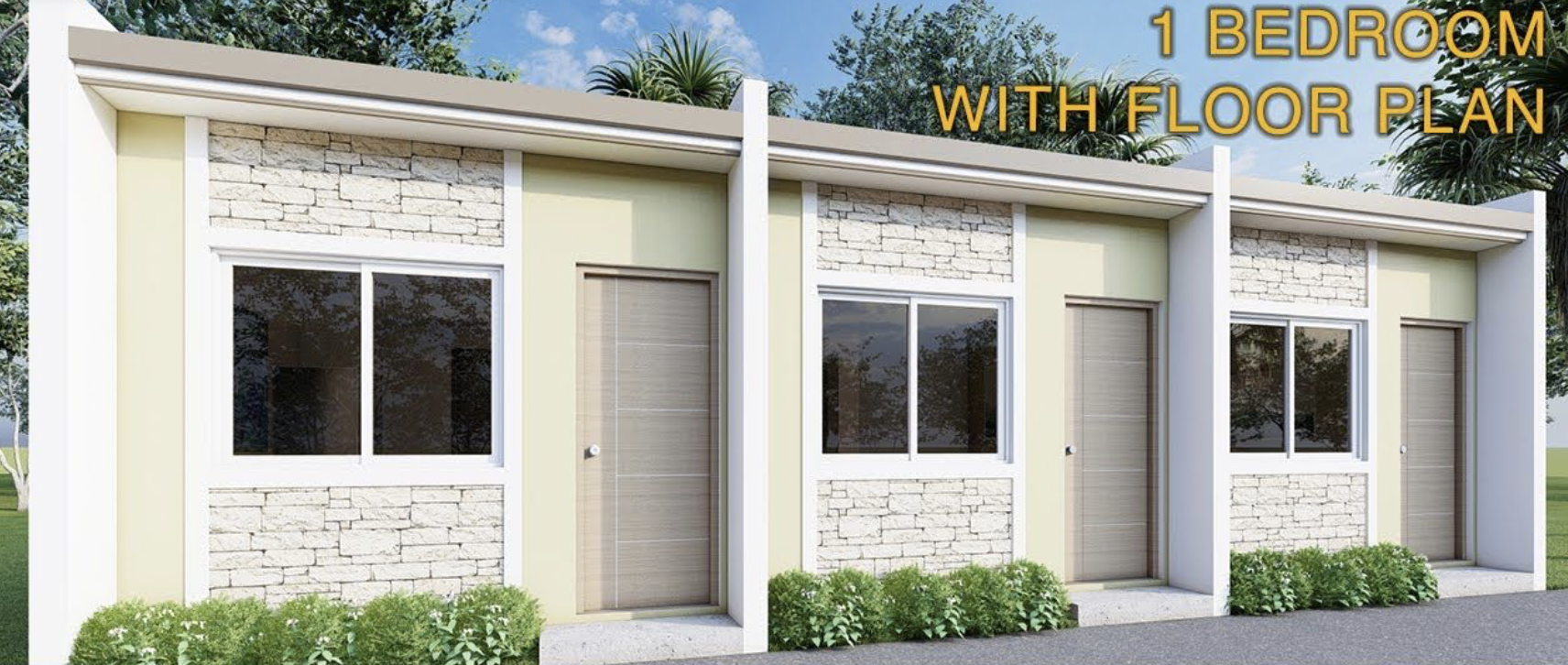 Many Filipino houses only have 1 or 2 rooms
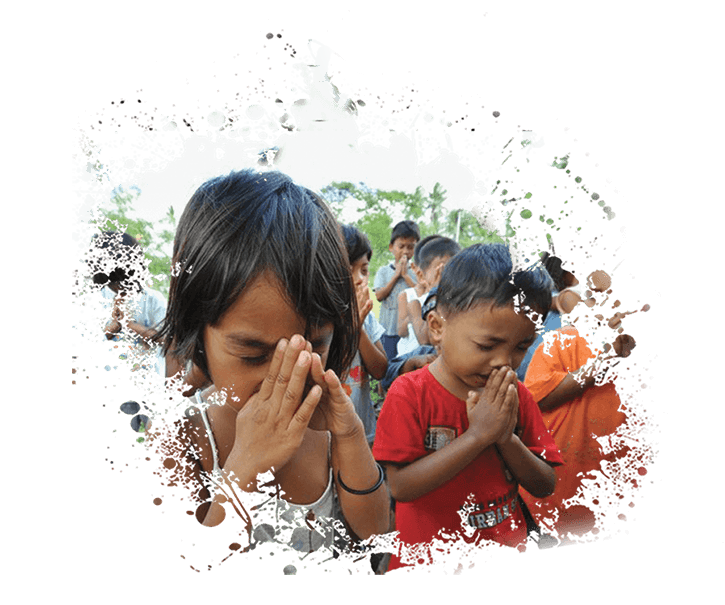 Children in the Philippines need to know that Jesus loves them and died for them